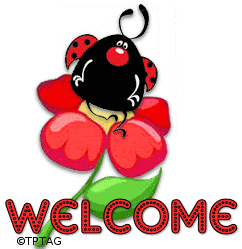 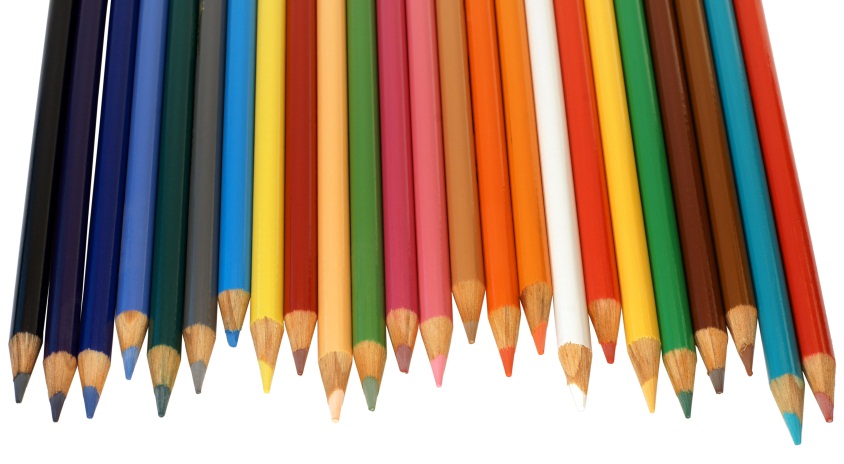 শিক্ষক পরিচিতি
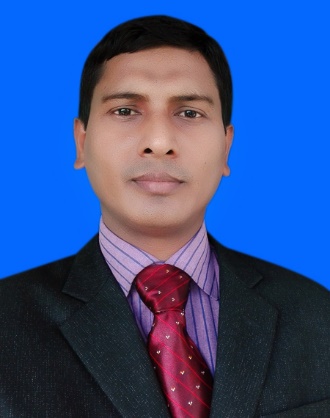 পাঠ পরিচিতি
মোহাম্মদ শফিকুর রহমান
প্রভাষক জীববিজ্ঞান
কাজী নোমান আহমেদ ডিগ্রী কলেজ
মুরাদনগর, কুমিল্লা।
মোবাইলঃ ০১৭২১৩৬৮৯৩২
একাদশশ্রেণি/দ্বাদশ শ্রেণি।
 বিষয়: জীববিজ্ঞান
সময়: ৪৫ মিনিট
 তারিখ:  ৪/0৪/২০21খ্রি:
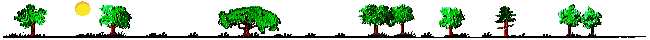 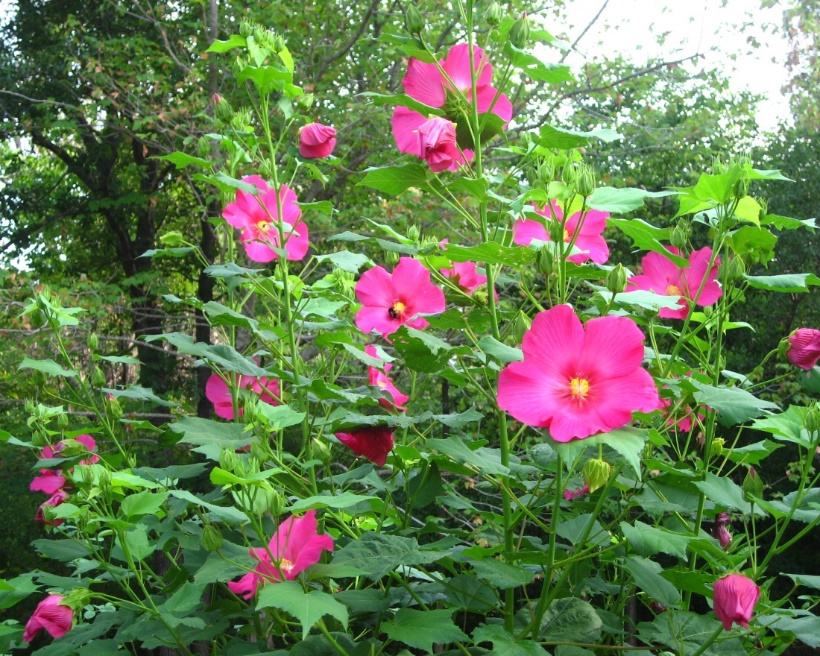 চিত্রগুলো  পর্যবেক্ষণ করঃ
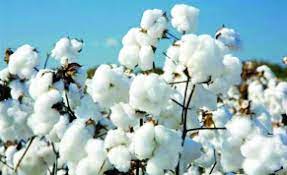 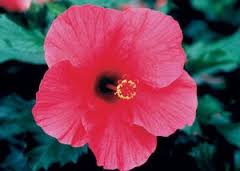 তোমরা ফুলগুলো কি কি বলতে পারবে?
উদ্ভিদগুলো লক্ষ্য করঃ
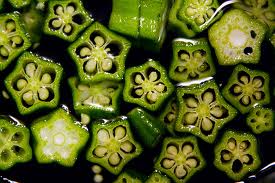 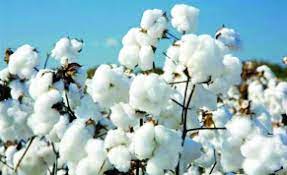 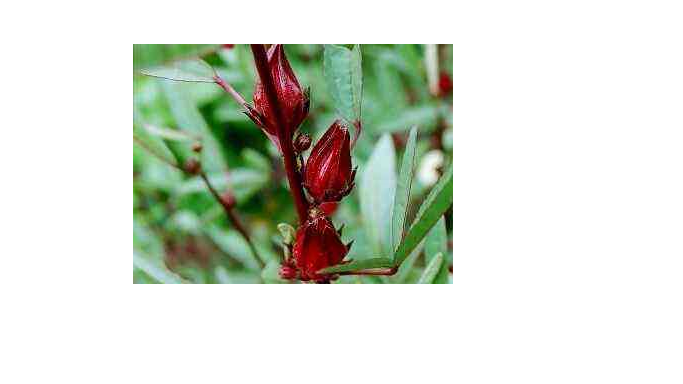 এগুলো উদ্ভিদের কোন ধরণের উপাদান-
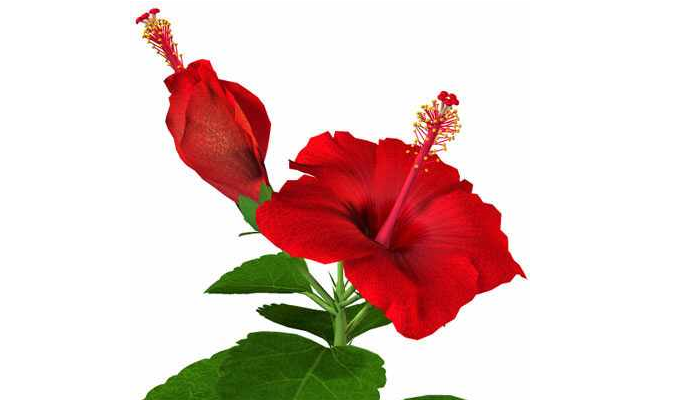 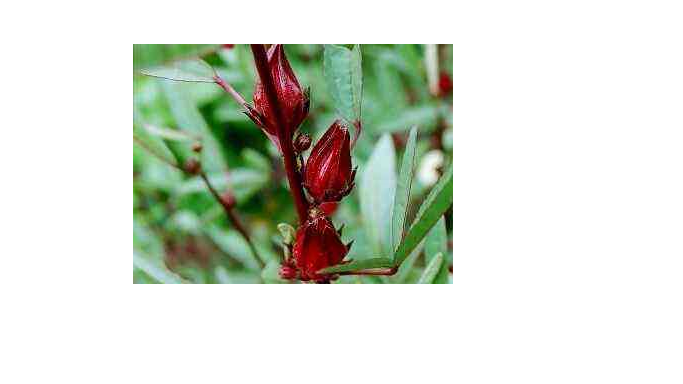 ফুলগুলো কোন গোত্রের উদ্ভিদ
Malvaceae গোত্র
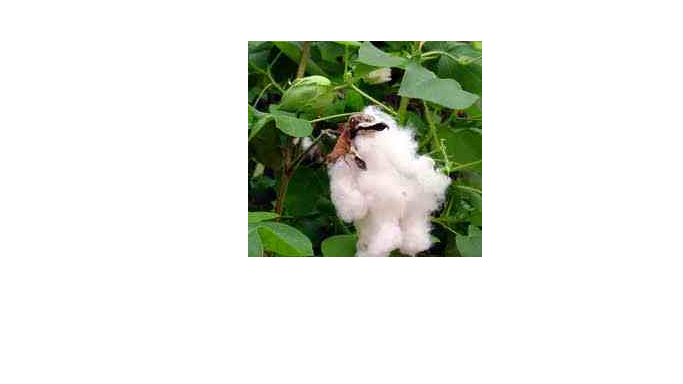 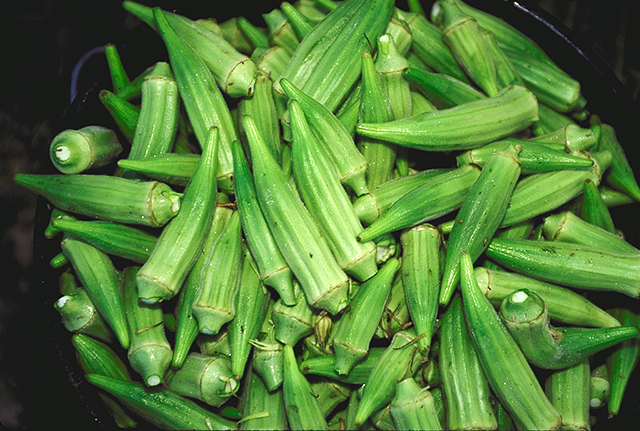 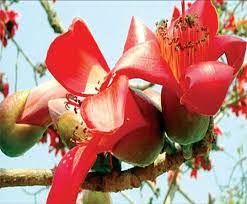 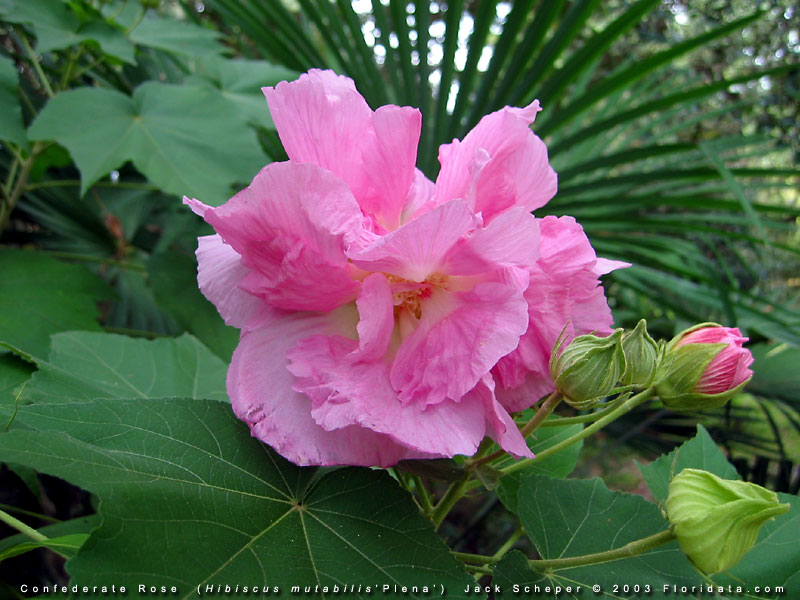 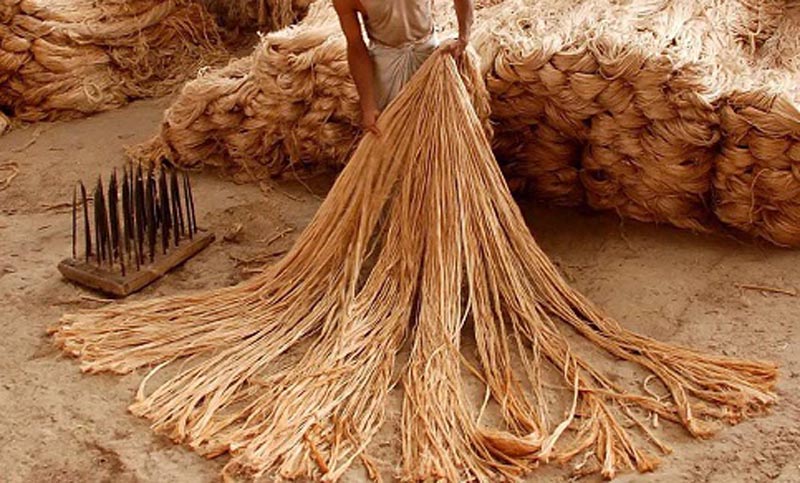 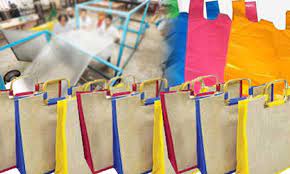 এগুলো একটি বিশেষ গোত্রের উদ্ভিদাংশের দ্বারা তৈরি উপকরণ।
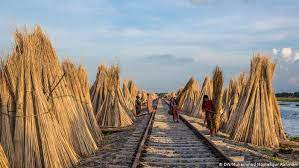 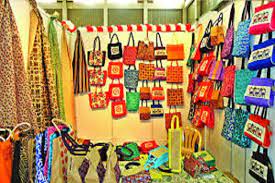 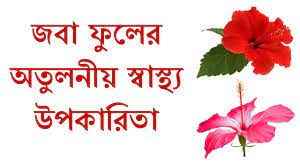 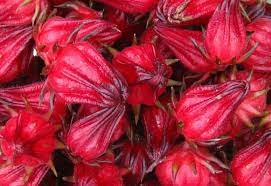 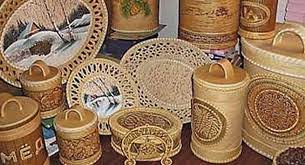 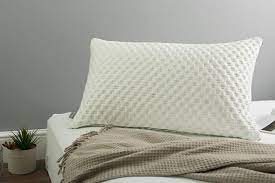 এগুলো কোন বিশেষ গ্রোত্রের উদ্ভিদ থেকে তৈরি হয়। উপরের  উপাদানগুলো কি কি,
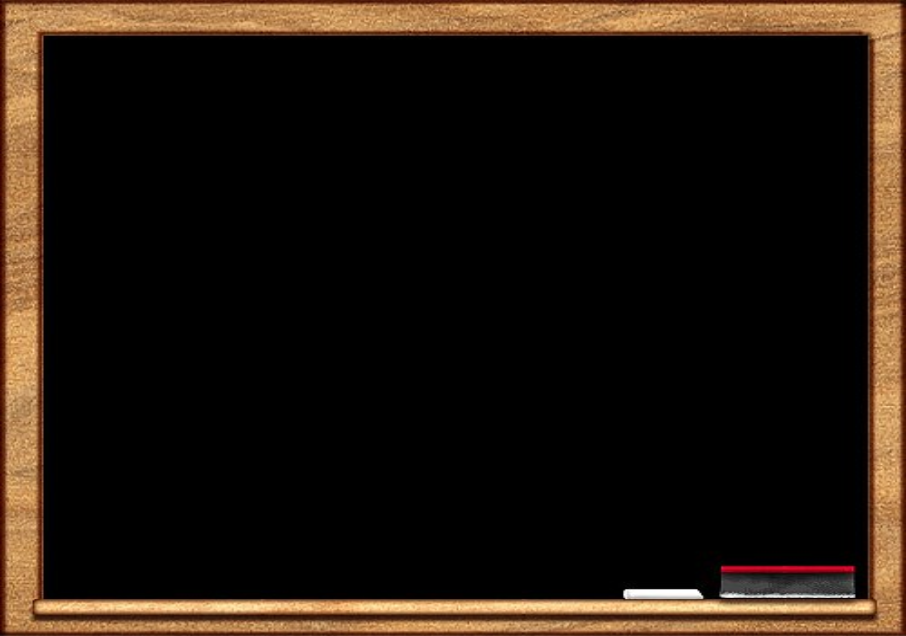 আমাদের আজকের আলোচনার বিষয়-
Malvaceae গোত্রের অর্থনৈতিক গুরুত্বঃ
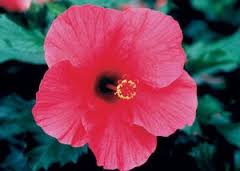 এই পাঠ শেষে শিক্ষার্থীরা…
১.শনাক্তকারী বৈশিষ্ট্য দেখে এই গোত্রের উদ্ভিদ চিনতে পারবে।
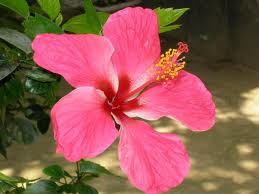 ২.Malvaceae গোত্রের  উপকারিতার ক্ষেত্রসমূহ বলতে পারবে।
৩.Malvaceae গোত্রের অর্থনৈতিক গুরুত্ব  বলতে পারবে।
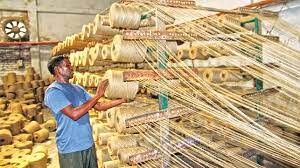 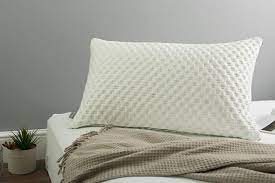 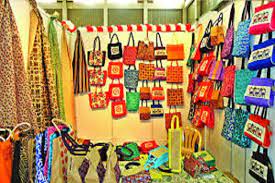 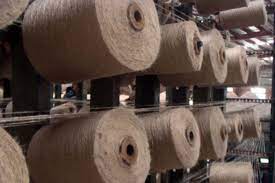 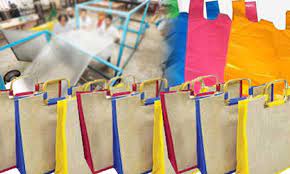 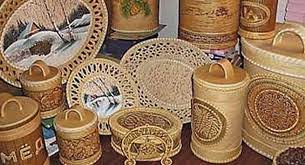 শাক-সবজী হিসাবে-
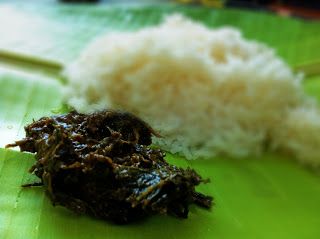 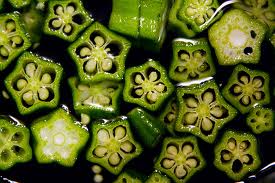 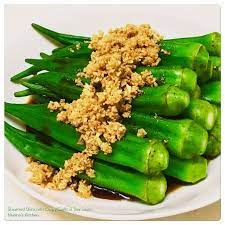 তরকারি হিসেবে-
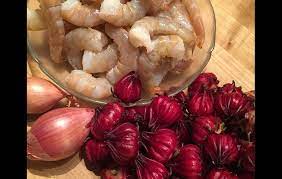 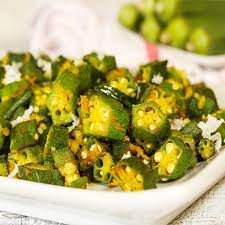 ব্যাগ তৈরিতে- ,ডেকোরেশান এর কাজে-
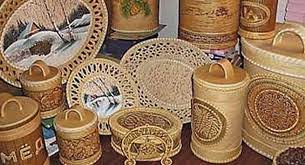 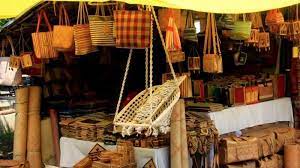 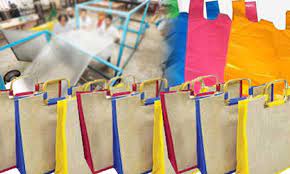 তেল তৈরিতে-
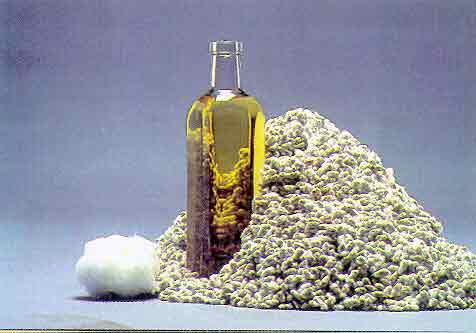 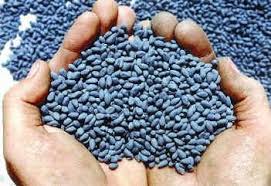 কাঠ-
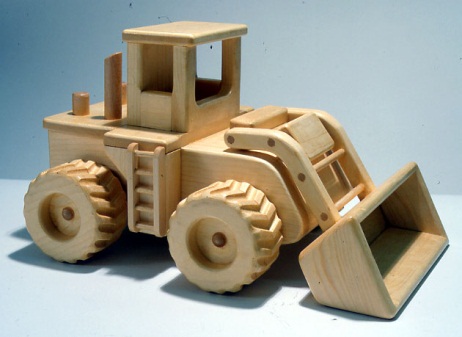 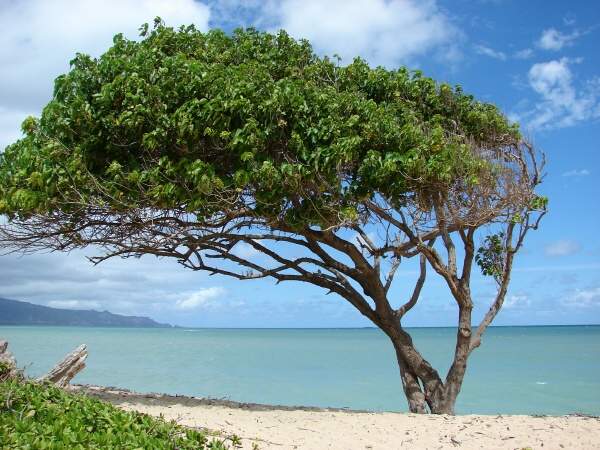 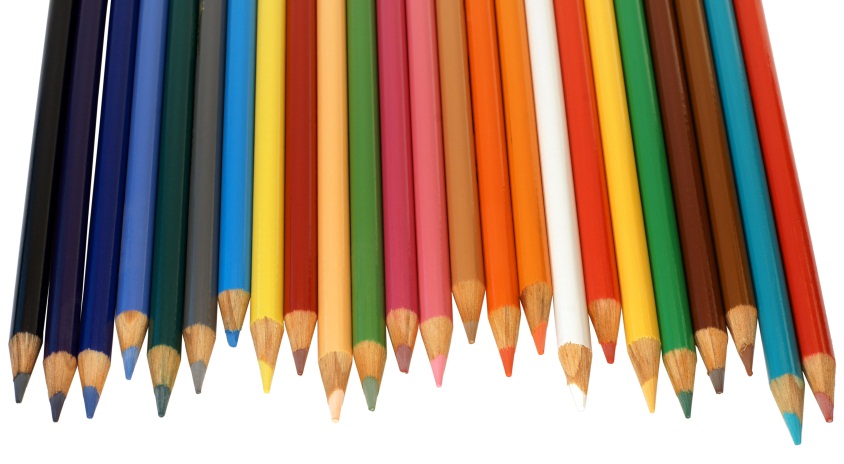 আচার হিসেবে-
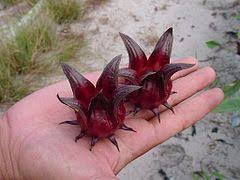 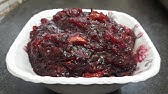 জ্বালানি হিসেবে-
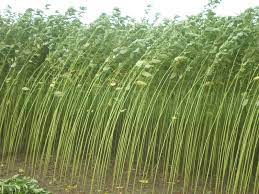 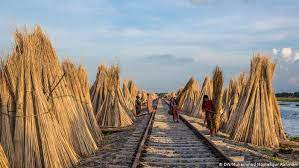 Kv‡c©U ˆZwi‡Z-
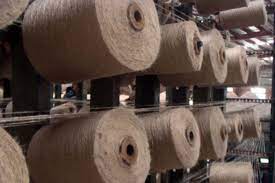 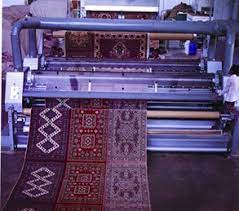 কাপড়,সূতা তৈরিতে-
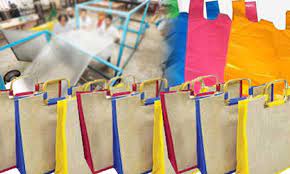 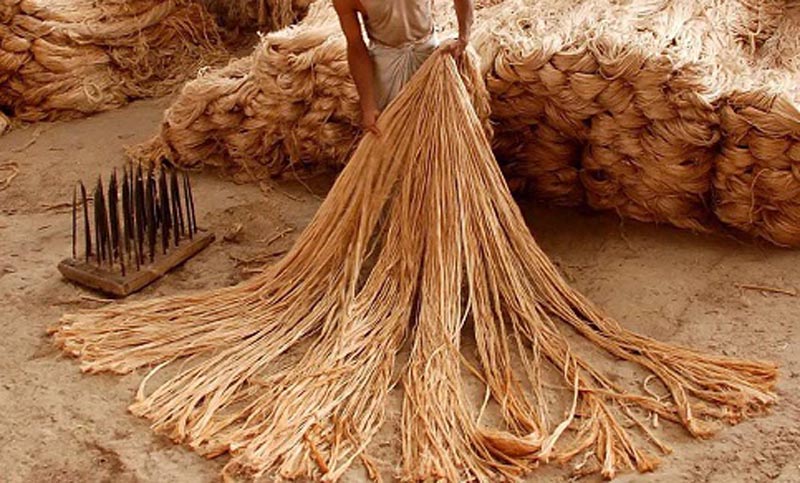 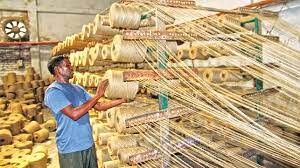 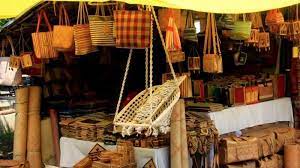 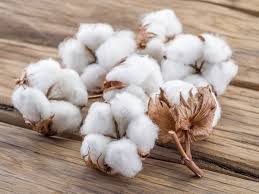 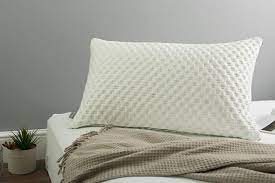 fZ©v ˆZwi‡Z-
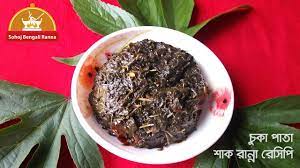 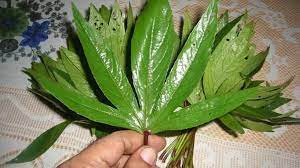 শোভাবর্ধন-
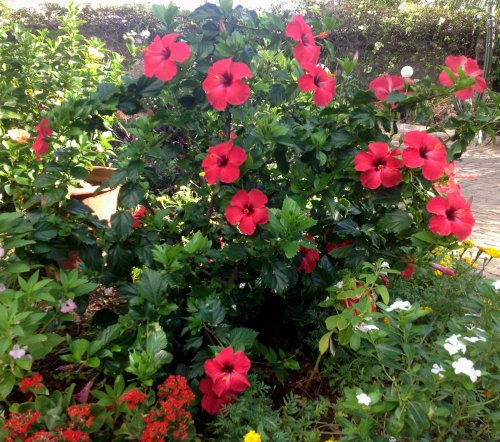 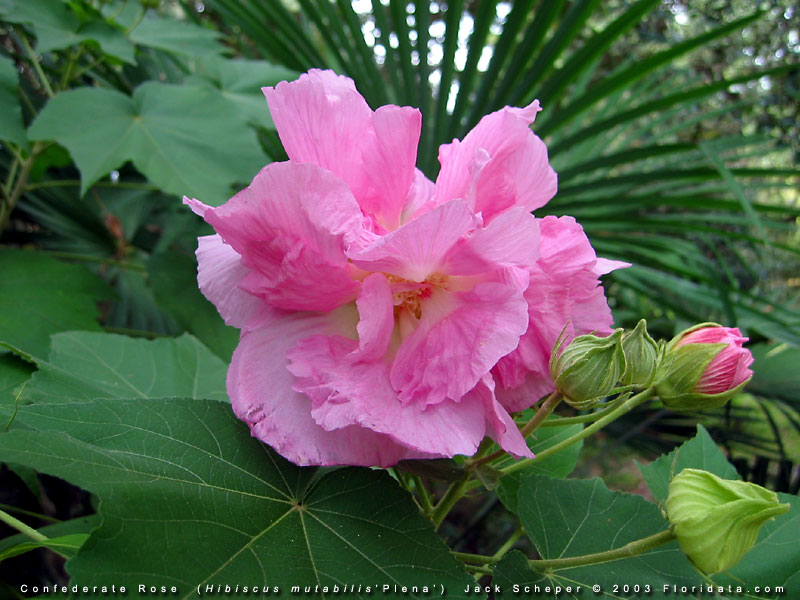 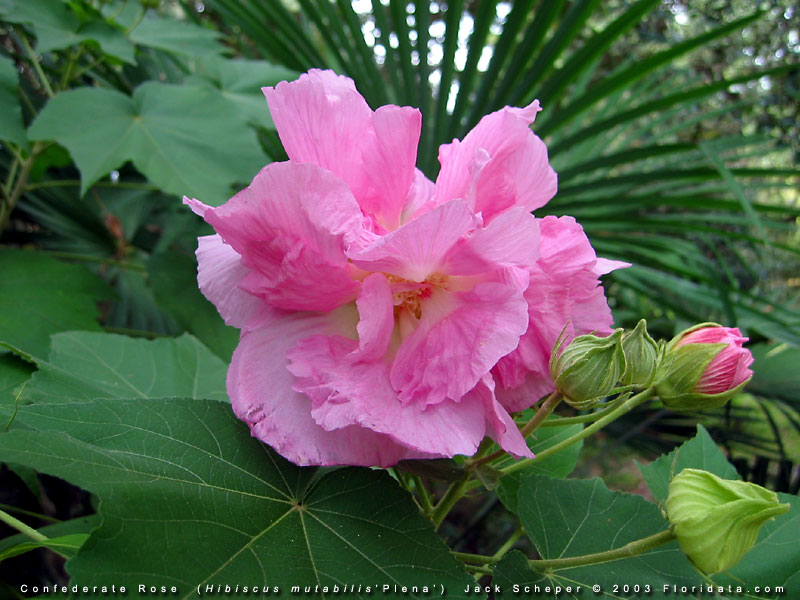 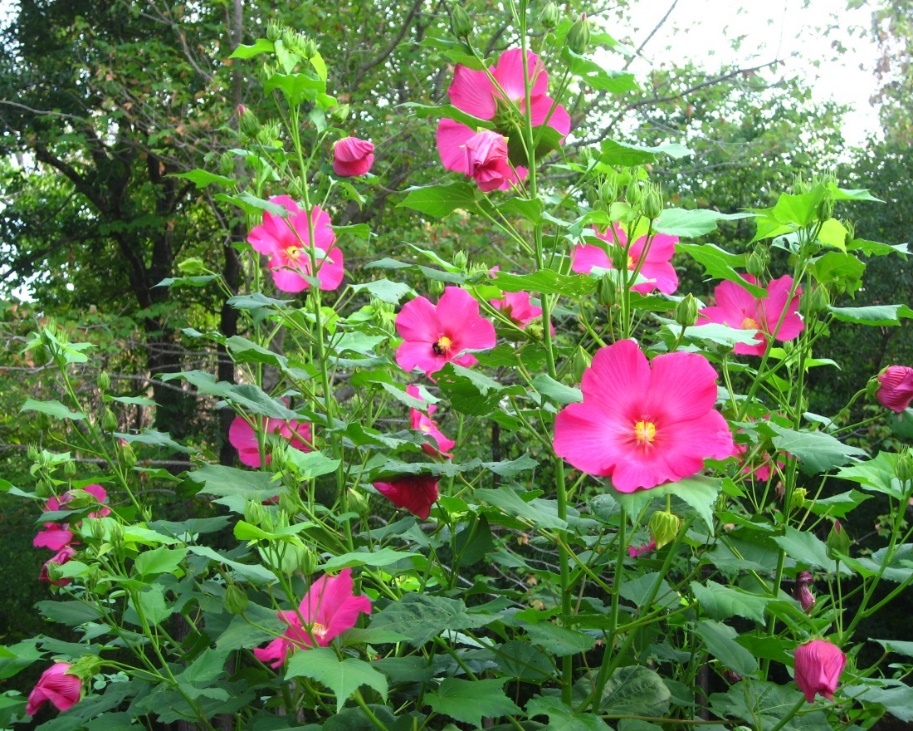 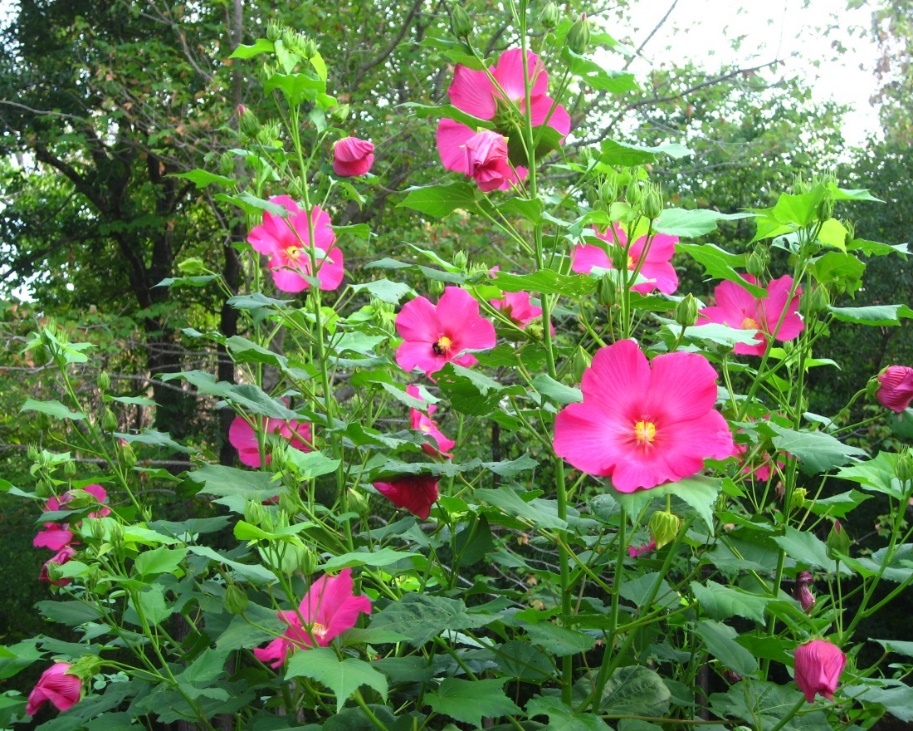 Malvaceae   গোত্রের কোন উদ্ভিদ অংশ আমাদের কি উপকারে আসে/কি তৈরি হয় লিখ-
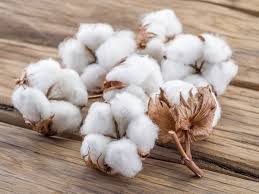 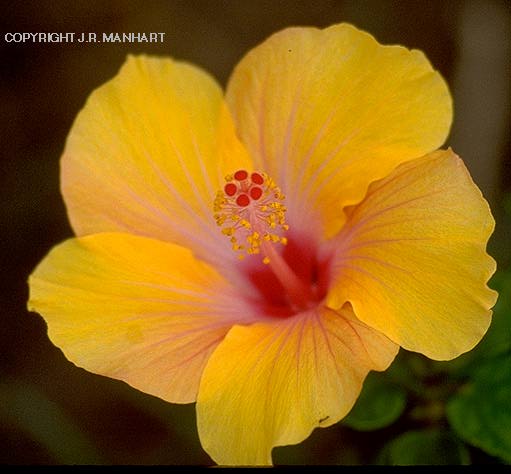 একক কাজ -                                      সময়ঃ ৫ মিনিট
সঠিক উত্তর জানতে অপসনে ক্লিক কর?
wmWv
ক
myZv ˆZwi‡Z e¨envwiZ nq †KvbwU?
cvU
খ
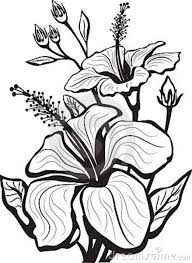 Zzjv
‡gUm
গ
ঘ
বাড়ীর কাজ-
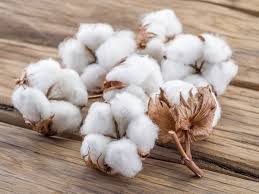 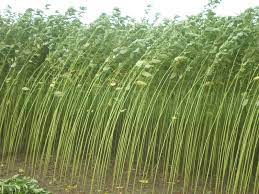 উদ্দীপকের  উদ্ভিদগুলোর  উপকারি  ভূমিকা  লিখে নিয়ে আসবে?
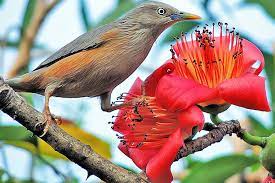 আবারও
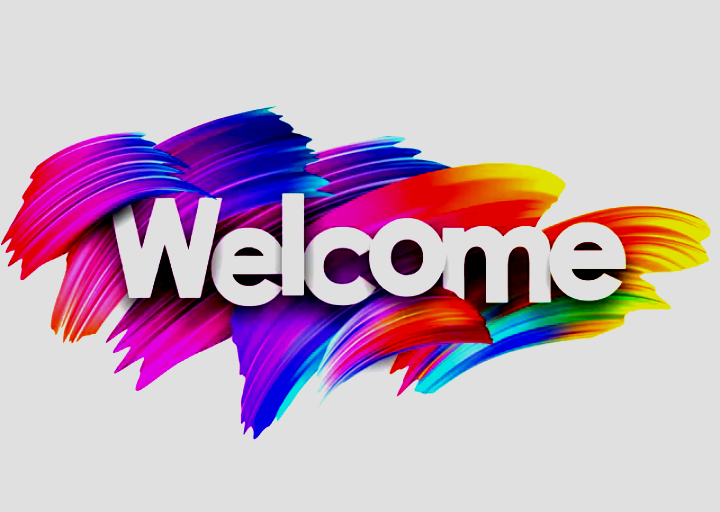 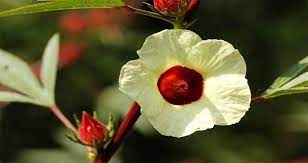